Report to Users
Gustavo Sánchez

Senior Statistician 
StataCorp
2011 Mexican Stata Users Group Meeting 2011
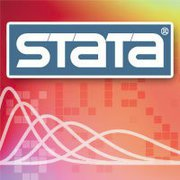 Outline
Stata 11.1
Meetings and Conferences 
Trainings
Stata Press
Other
Internships
Keeping in touch
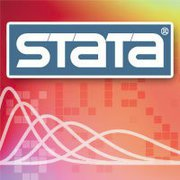 Stata 11.1
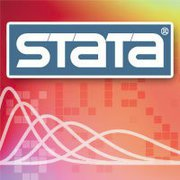 Stata 11.1Released on June 3rd 2010
Multiple imputation. mi command now supports panel-data and multilevel models
Truncated count-data models. New commands tpoisson and tnbreg fit models of count-data outcomes with any form of left truncation, including truncation that varies by observations.
 Mixed models. Linear mixed (multilevel) models have new covariance structures for these residuals: exponential, banded, and Toeplitz.
Probability predictions. predict after count-data models, such as poisson and nbreg, can now predict the probability of any count or any count range
Survey bootstrap. Estimation commands can now estimate survey bootstrap standard errors (SEs) using user-supplied bootstrap replicate weights
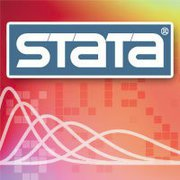 Stata 11.1Released on June 3rd 2010
Survey SDR weights. Successive difference replicate (SDR) weights are now supported when estimating with survey data. These weights are supplied with many datasets from the United States Census Bureau
Concordance. estat concordance adds a new measure of concordance, Gönen and Heller’s K, that is robust in the presence of censoring.
Survey GOF. Goodness-of-fit (GOF) tests are now available after probit and logistic estimates on survey data Mixed models. 
Robust SEs. Cluster–robust SEs have been added to xtpoisson, fe.
Survey CV. The coefficient of variation (CV) is now available after estimation with survey data.
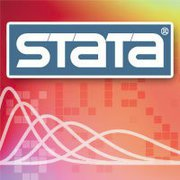 Stata 11.1Released on June 3rd 2010
Estimation formatting. Numerical formats can now be customized on regression results.
Stata/MP performance. Stata/MP, the parallel version of Stata, has several performance improvements, including even more parallelized panel-data estimators, improved parallelization of estimations with more than 200 covariates, and improved tuning of MP on large numbers of  processors/cores.
Clipboard improvements. Clipboard support in the Data Editor has been enhanced. Copies to the Clipboard now retain variable formats and other characteristics of the data when pasted from within Stata.
Windows XP. The amount of memory available to Stata has been increased on 32-bit Windows XP.
Do-file Editor. Syntax highlighting, bookmarks, and other Do-file Editor features have been added to Stata for Mac.
Dialog boxes. Dialog boxes on Unix now have varlist controls that allow you to select variables from a list of variables in your dataset.
… and see more at: http://www.stata.com/news/statanews.25.2.pdf
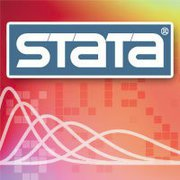 Meetings and Conferences
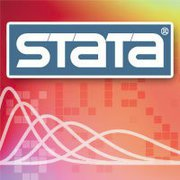 Users Group Meetings and Conferences 2011
Mexican Stata Users Group meeting (May 12)
German Stata Users Group meeting(July 1)
 Stata Conference in Chicago  (July 14-15)
UK Stata Users Group meeting (September 15-16)
Spanish Stata Users Group meeting(September 22)
Nordic and Baltic Stata Users Group meeting (November 11)
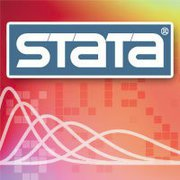 Conference Booths
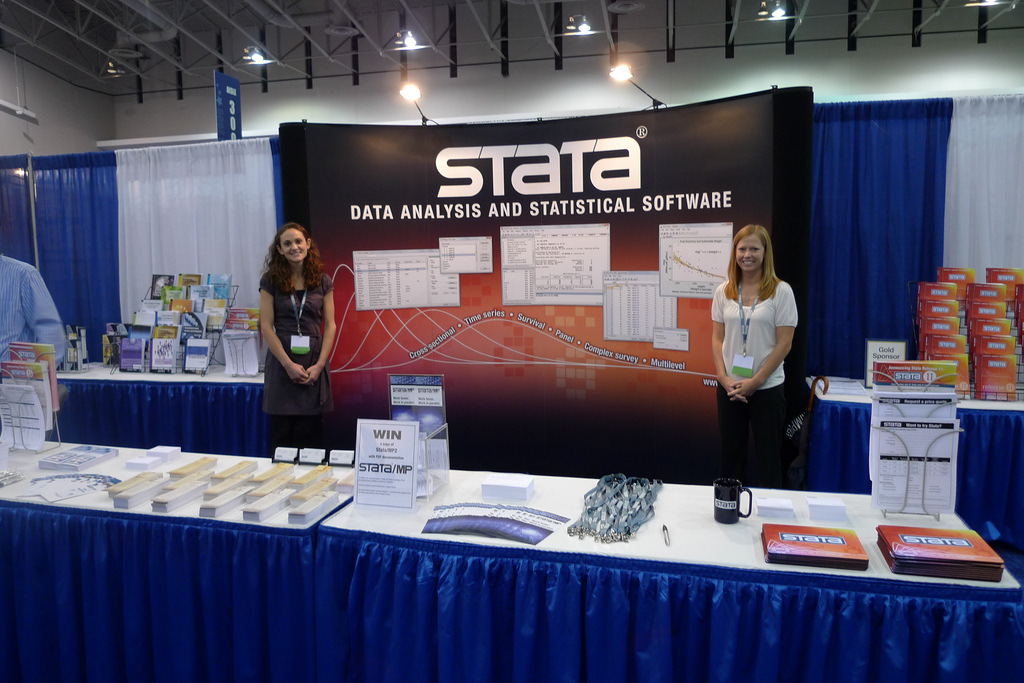 Allied Social Science Association (ASSA)  Meeting 
	January 7-9, 2011  Denver. 
 Joint Statistical Meetings (JSM). Miami, 
	July 30-Aug 3
American Public Health Association (APHA) MeetingWashington DC. Oct 29-Nov 2
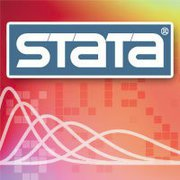 Trainings
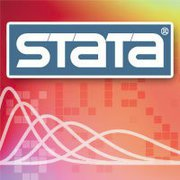 Public Trainings Sessions 2011
Using Stata Effectively
July 12–1		Chicago, IL3
August 04–05	 	Miami, FL
September 07–08	Washington, DC
October 13–14		San Francisco, CA
November 03–04	New York City, NY

Multilevel/Mixed Models Using Stata	
October 05–06 		Washington, DC
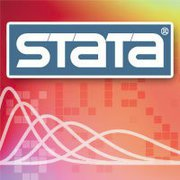 Other Trainings
NetCourses
NetCourse 101	 Introduction to Stata
NetCourse 151 	Introduction to Stata Programming
July 8–August 19, 2011

NetCourse 152	Advanced Stata Programming
NetCourse 461	Introduction to Time  Series
				 with Stata
October 7–November 25, 2011
NetCourseNow 

On-site training
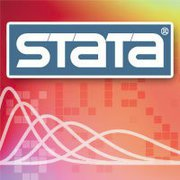 Stata Press
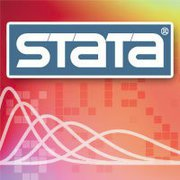 Recent Books
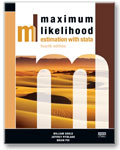 Maximum Likelihood Estimation with Stata, 4th Edition 
    William Gould, Jeffery Pitblado and Brian Poi.


An Introduction to Survival Analysis Using Stata, 3rd Edition 
    Mario Cleves, William Gould, Roberto G. Gutierrez, and 
    Yulia V. Marchenko


A Gentle Introduction to Stata, 3rd Edition
    Alan C. Acock


An Introduction to Stata for Health Researchers, 3rd Edition 
    Svend Juul and Morten Frydenberg
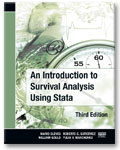 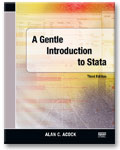 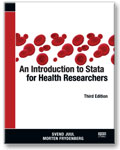 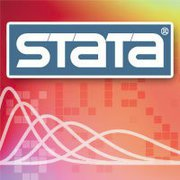 Upcoming Books
Flexible Parametric Survival Analysis Using Stata: 
     Beyond the Cox Model
     Patrick Royston and Paul Lambert

Causal Inference: Measuring the Effect of x on y 
    Austin Nichols

A Gentle Guide to Advanced Statistics Using Stata
    Alan C. Acock and Peter Lachenbruch

… and see more at: 
		http://www.stata-press.com/forthcoming.html
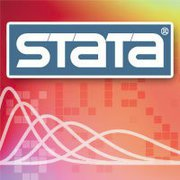 Upcoming Books
Aplicaciones Económicas y Sociales con Stata

Contenido

1.  Comandos básicos y manejo de bases económicas en  STATA
	Dr. Ignacio Ibarra López
	Centro de Investigación e Inteligencia Económica, UPAEP

2.  Estadística Descriptiva y Análisis de Regresión
	Dr. Alfonso Mendoza-Velázquez
	Centro de Investigación e Inteligencia Económica, UPAEP

3.  Migración y Distribución de Salarios en México 
	Dr. Alfredo Cuecuecha
	Universidad Iberoamericana, Campus Puebla

4.  Introducción a la Valoración Contingente usando STATA
	Dr. Alejandro López Feldman
	Centro de Investigación y Docencia Económica (CIDE)
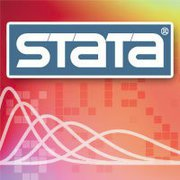 Upcoming Books
Aplicaciones Económicas y Sociales con Stata

Contenido

5.  Análisis de las preferencias electorales en la contienda presidencial 2006 
	Dr. Ignacio Ibarra López
	Centro de Investigación e Inteligencia Económica, UPAEP

6.  Técnicas de Medición de Calidad de Vida
	Dr. Maikol Elizondo
	Merck Serono – Mexico

7.  Medición de Igualdad de Oportunidades 
	Dr. Isidro Soloaga
	El Colegio de México

8.  Riesgo Crediticio de las Finanzas Públicas de Gobiernos Locales
	Dr. Afonso Mendoza-Velázquez
	Centro de Investigación e Inteligencia Económica, UPAEP.

9.  Medición del Ciclo Económico en México
	Dr. Carlo Alcara
	Banco de México
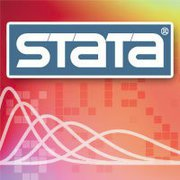 Author Support Program
Stata professionals review your Stata code and output

• Stata production specialists help you format
	Stata output, including graphs

• Stata editors and statisticians review the
	accuracy of Stata-related content

• It’s free and open to all
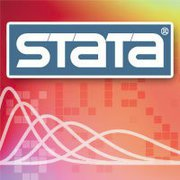 Other Items
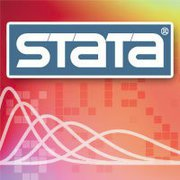 Internship Program
Has been in existence since 2007

Gives experience in software development and support

Open to the world

Go to http://www.stata.com/internships
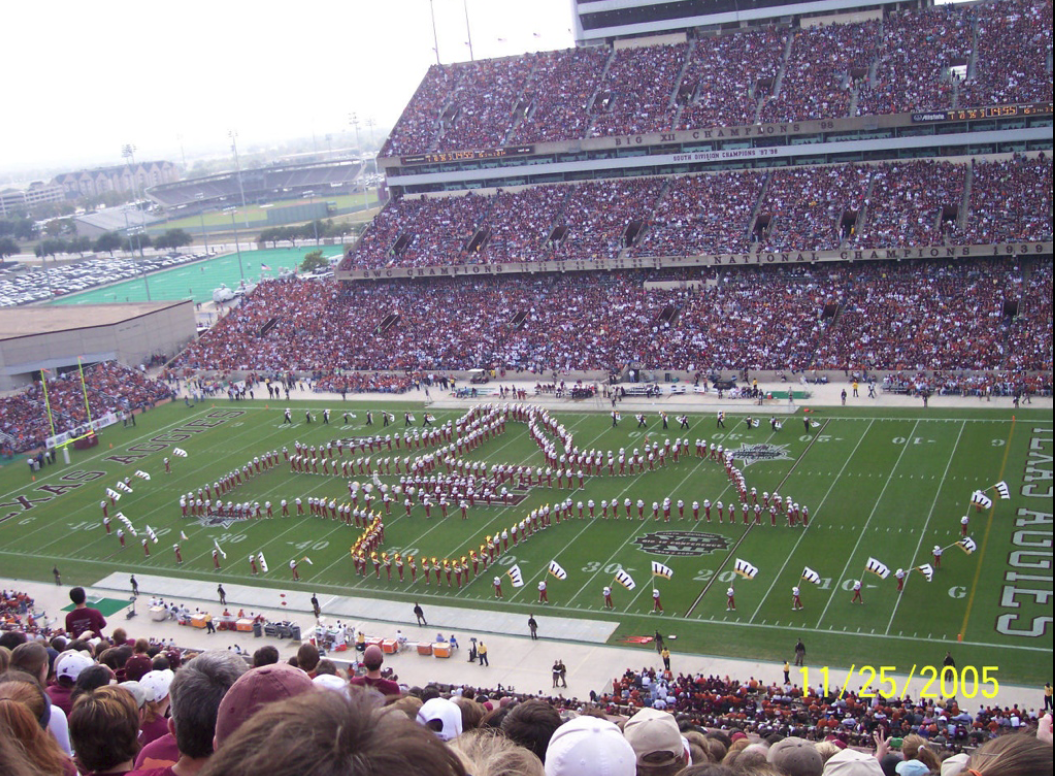 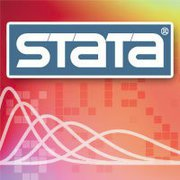 Keeping in Touch
Subscribe to our RSS feed

Sign up for email alerts at

www.stata.com/customerservice/alerts.html

New releases
Stata Press books
Stata Conferences and User Group meetings

Facebook 

Twiter

Blog
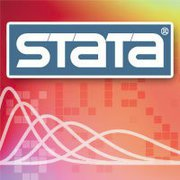 QUESTIONS?
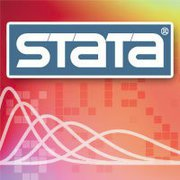